Título: La educación emocional en el currículo académico
Autores: 
Zoe Bello Dávila1Universidad de la Habana. Email: zoe@psico.uh.cu
Jeniffer Medina García Universidad de la Habana. Email: jennifermg9210@gmail.com
Jisso Vega Intriago. Universidad Técnica de Manabí. Email: jisson.vega@utm.edu.ec
Impacto de IE en : rendimiento académico, relaciones interpersonales y  bienestar psicológico, desempeño profesional
Beneficios con programas de IE,
plantea necesidad  de abordar la IE  en el currículo académico
La educación emocional responde a necesidades socioemocionales no atendidas en la enseñanza tradicional
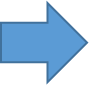 Referentes teórico metodológicos
Participantes y procedimiento
110 escolares enseñanza primaia , 175 de secundaria  y 206 estudiantes de  Ciencias de la salud.
-Selección de las asignaturas -Capacitación de docentes-Diseño e inclusión de   actividades
Modelo Goleman: 
Área intra: expresión,  reconocimiento,  control y dirección de propias emociones.
Área inter: sintonía con los demás,  efectividad en el intercambio personal
Objetivo:  Inclusión de acciones de educación emocional en distintos niveles del sistema educativo
Se insertaron  7 actividades en primaria en 4 asignaturas, 6 en Secundaria en 5 asignaturas y 5 actividades en Salud en 5 asignaturas
Resultados
Ejemplo de actividades por niveles de enseñanza.
Conclusiones
Se confirma viabilidad y efectividad de inclusión de educación emocional en currículo  y posibilidades personal docente para esta tarea .
Bello, Z. (2010) ;Bisquerra, R. y Pérez, N. (2012); Fernández-Berrocal,  P. y col. (2017); Ivecik, Z. y Eggers, C. (2021); 
Mamani O, y col. (2018); Marquez-Cervantes, M. y Gaeta-González, M. (2017); Soler, J. y col. (2016).
Referncias